ACCUEIL SANTE ET SECURITE AU TRAVAIL
La santé et la sécurité au travail :
 Ce sont les conditions et les facteurs qui ont une influence
 sur la sécurité, la santé et le bien-être de tous
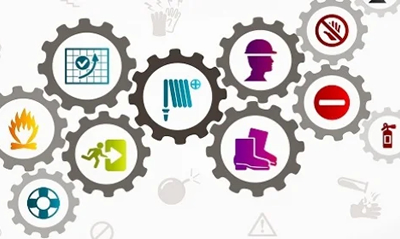 Connaissance des registres et ressources en santé et sécurité au travail
Les acteurs et instances ressources « santé et sécurité »
Dans la circonscription
L'assistant de prévention conseille l’IEN, en lien avec le conseiller de prévention départemental, en santé et en sécurité au travail.
L’IEN
Le directeur d’école
L’assistant de prévention
Tous les autres personnels
Les élèves

Le conseil d’école
Le conseil des maîtres
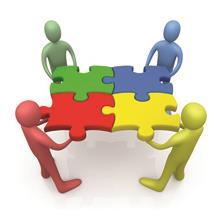 Le conseiller départemental de prévention
Les conseillers académiques de prévention
L’inspecteur santé et sécurité au travail et le technicien en prévention des risques
Le médecin de prévention
La psychologue du travail
Les Formations Spécialisées académique et départementales
Département/
académie
Coordonnées dans le mémento
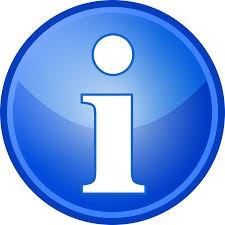 Les acteurs et instances ressources « santé et sécurité »
A COMPLETER PAR L’ETABLISSEMENT
Les principaux registres réglementaires
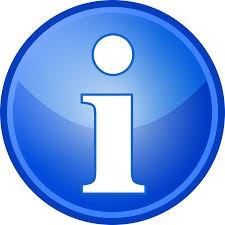 Lieux de mise à disposition ou d’accès aux registres dans le mémento
Les principaux registres réglementaires
A COMPLETER PAR L’ETABLISSEMENT
Les consignes de sécurité
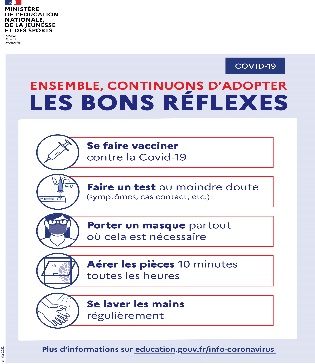 LE PROTOCOLE SANITAIRE EN VIGUEUR
Consignes sanitaires (distanciation physique, gestes barrières, gestion des flux, information des personnels et usagers)
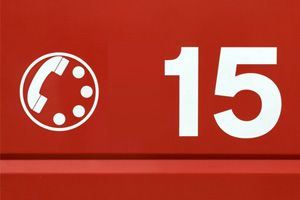 LE PROTOCOLE D’ORGANISATION DES SECOURS
Consignes en cas d’urgence
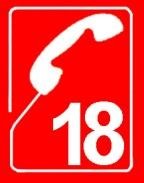 LA SECURITE FACE AU RISQUE D’INCENDIE ET DE PANIQUE
Consignes d’évacuation en cas d’incendie
Calendrier des exercices incendie
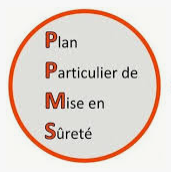 LA SECURITE FACE AUX RISQUES MAJEURS - PPMS
Consignes en cas d’évènement majeur naturel, technologique, ou de type attentat-intrusion 
Calendrier des exercices de mise en œuvre des PPMS
Le protocole sanitaire en vigueur
A COMPLETER PAR L’ETABLISSEMENT
Le protocole d’organisation des secours
A COMPLETER PAR L’ETABLISSEMENT
La sécurité face au risque d’incendie 
et de panique
A COMPLETER PAR L’ETABLISSEMENT
La sécurité face aux risques majeurs
A COMPLETER PAR L’ETABLISSEMENT